Chongqing University of Technology
ATAI
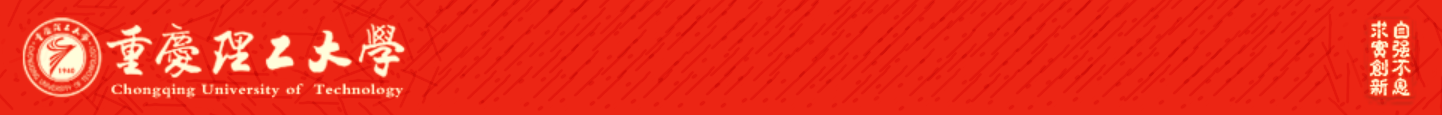 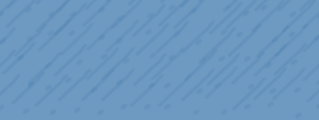 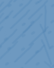 Advanced Technique of Artificial  Intelligence
Chongqing University of Technology
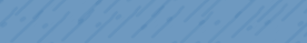 On Self-Distilling Graph Neural Network
Yuzhao Chen,1,2 , Yatao Bian,2 , Xi Xiao,1 , Yu Rong,2 , Tingyang Xu,2 , Junzhou Huang 2,3
1Tsinghua Shenzhen International Graduate School, Tsinghua University, Shenzhen, China 518057,
2Tencent AI Lab, Shenzhen, China 518057,
3University of Texas at Arlington, Arlington, TX 76019,
IJCAI_2021
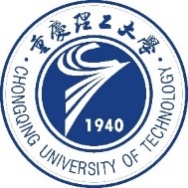 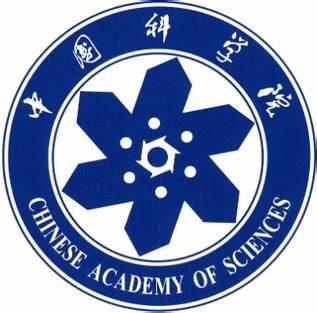 Reported by Xinsheng Wang
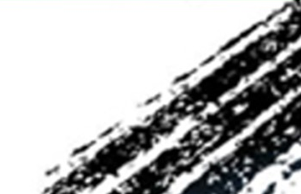 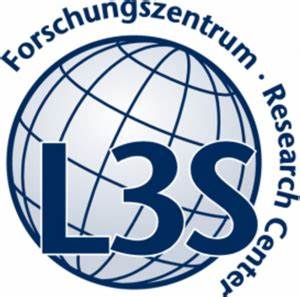 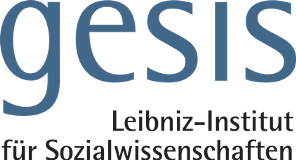 1
Method
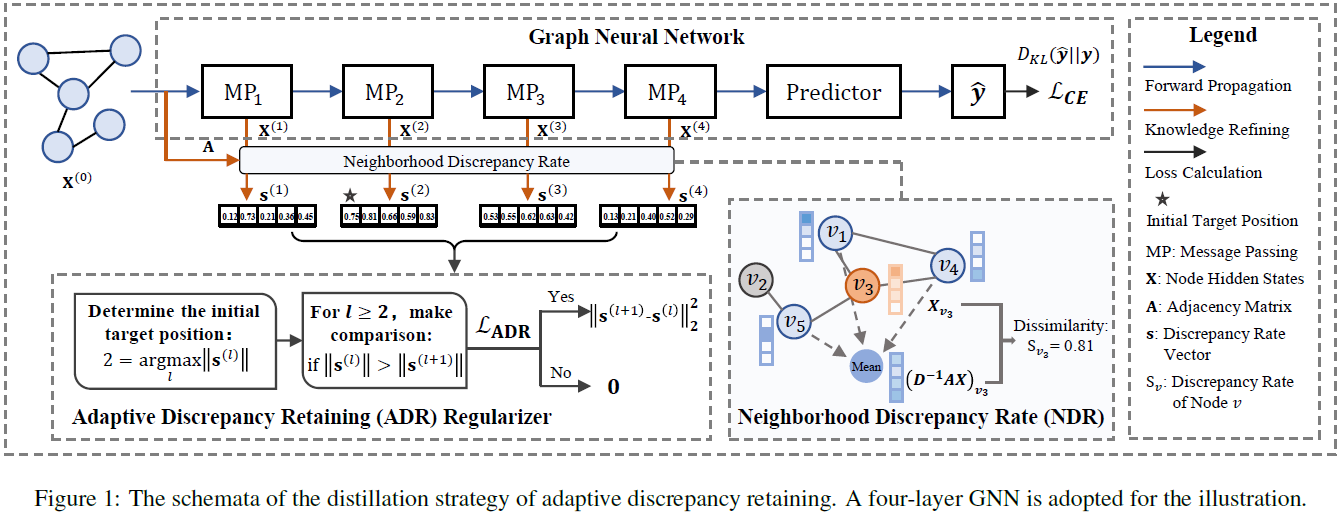 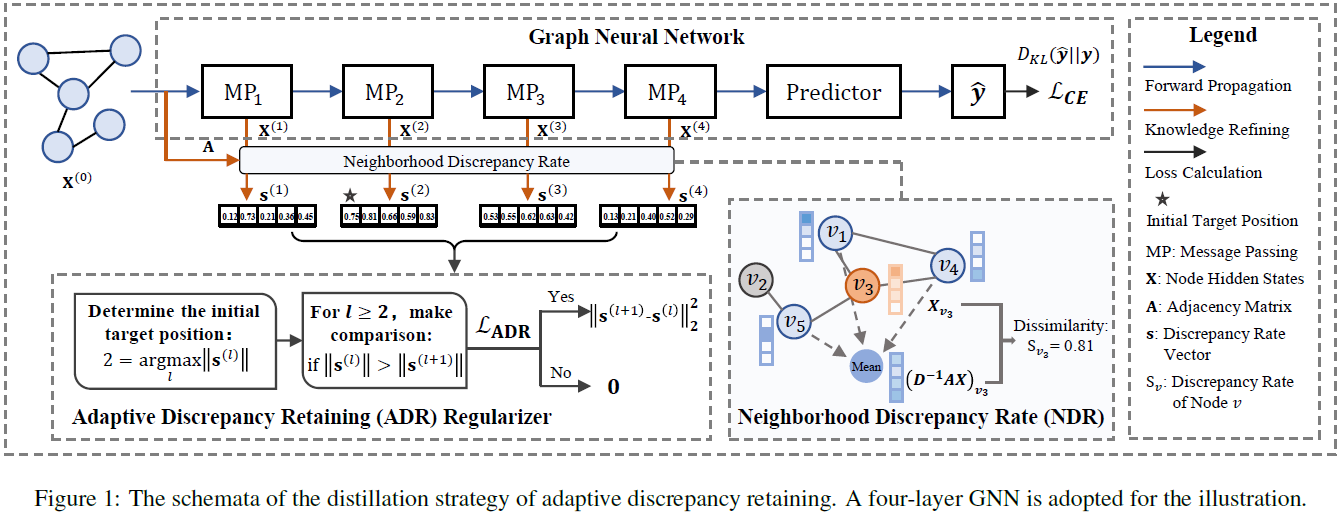 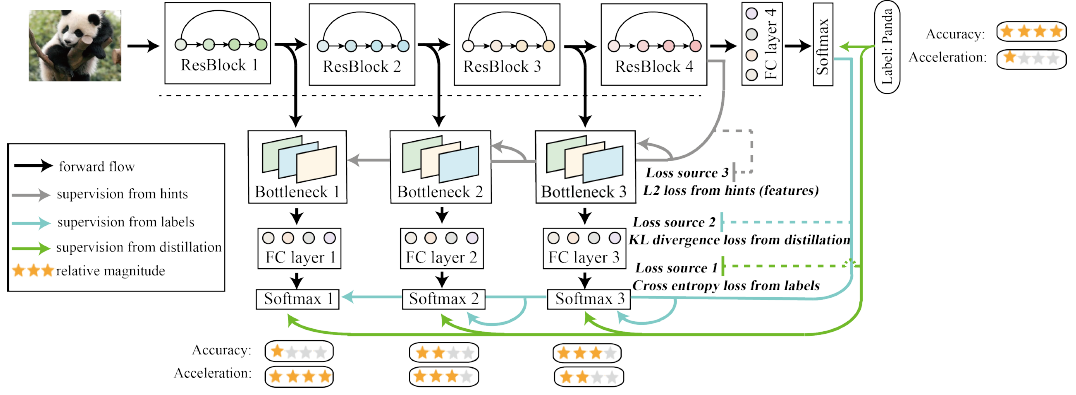 Method
Neighborhood Discrepancy Rate
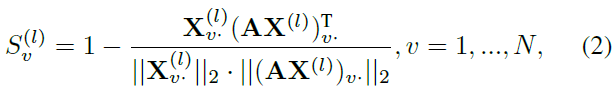 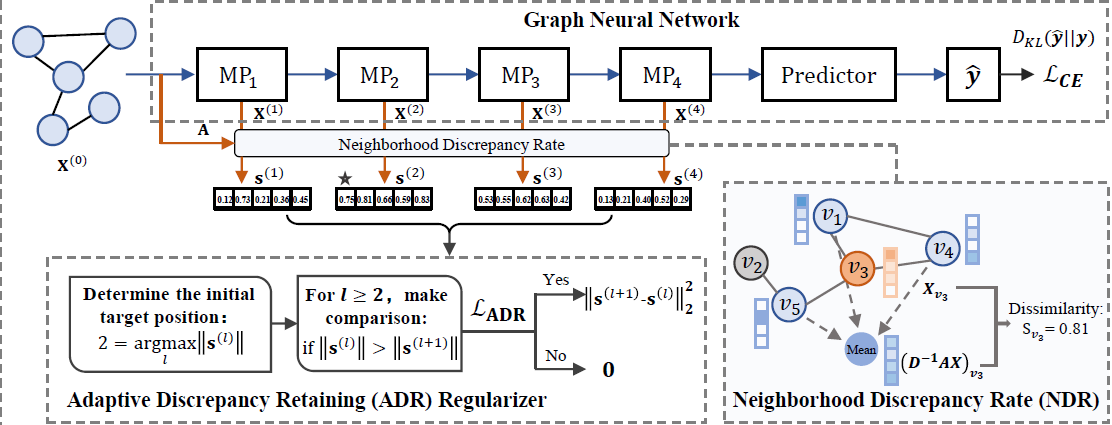 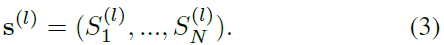 Strategy for Retaining Neighborhood Discrepancy
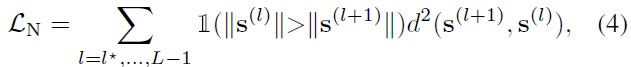 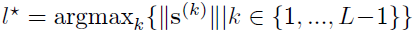 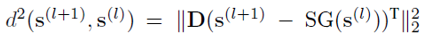 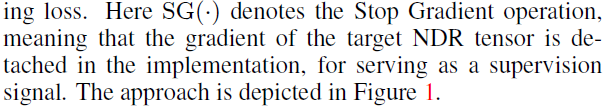 Method
Generic GNN-SD Framework
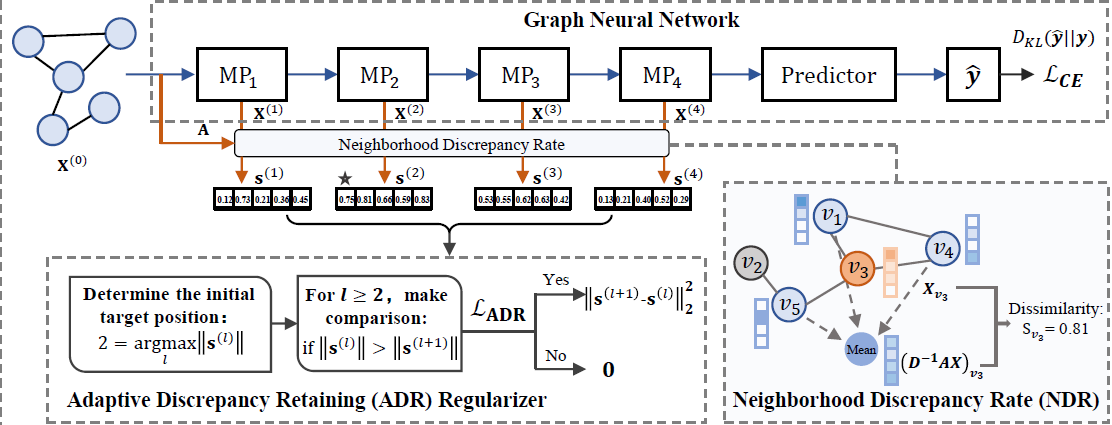 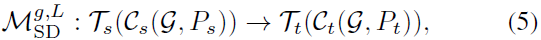 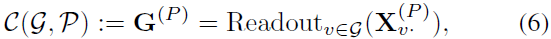 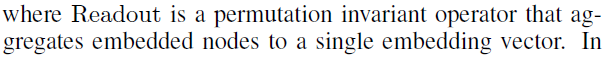 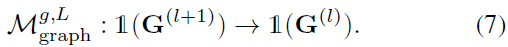 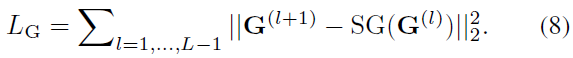 Overall Loss
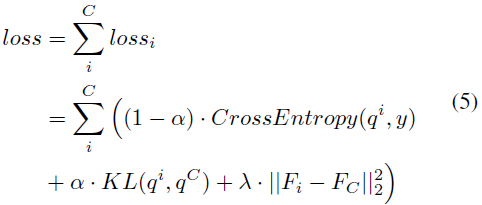 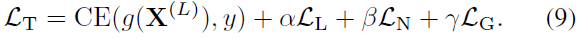 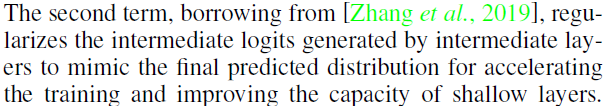 cite_2019_Be Your Own Teacher Improve the Performance of Convolutional NeuralNetworks via Self Distillation
[Speaker Notes: 相对熵]
Experiments
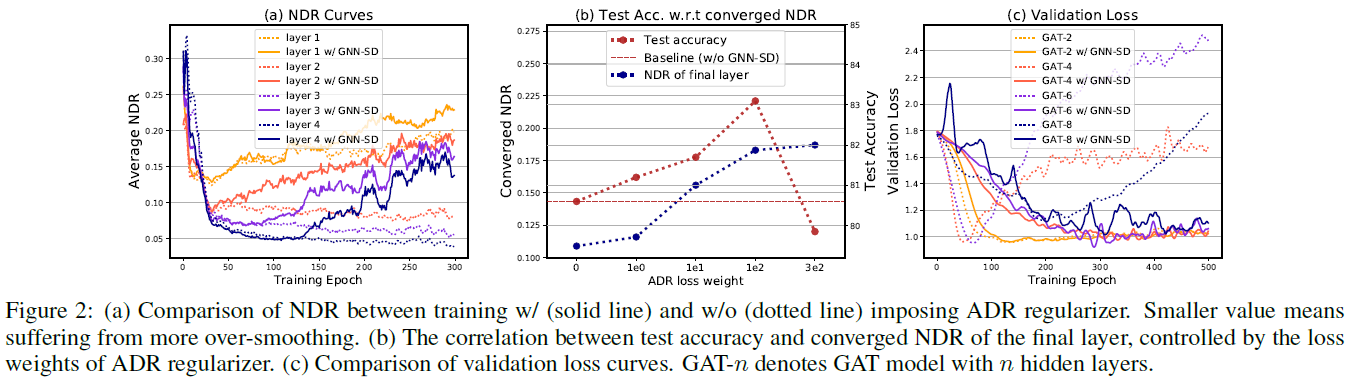 Experiments
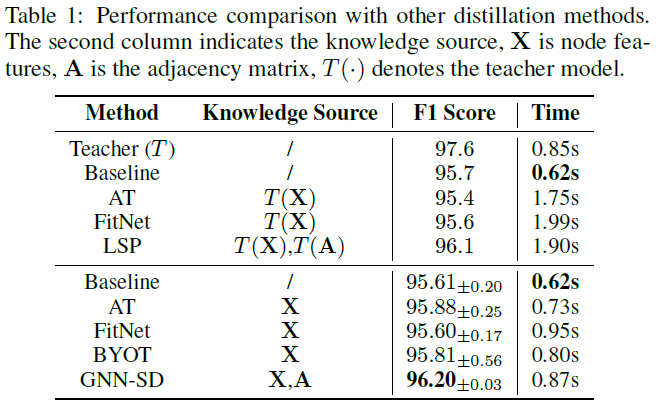 [Speaker Notes: 上面是又teacher  model，下面是自蒸馏]
Experiments
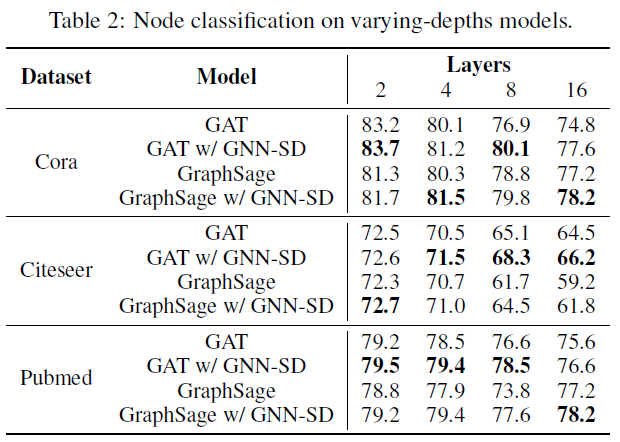 Experiments
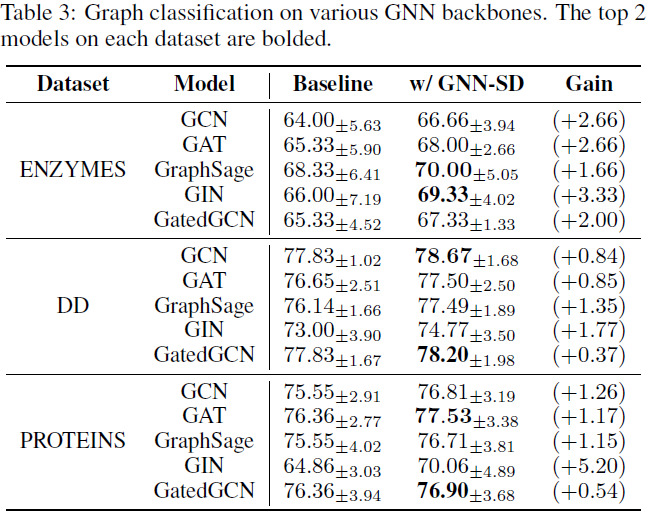 Experiments
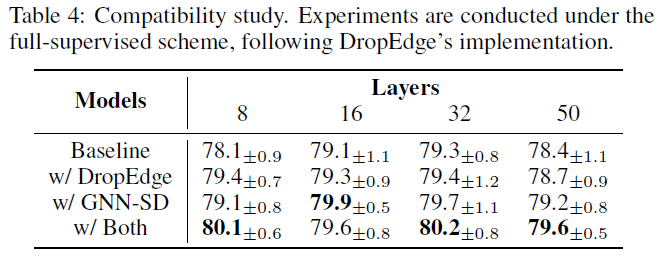 ICLR_2019_Dropedge: Towards deep graph convolutional networks on node classification
Experiments
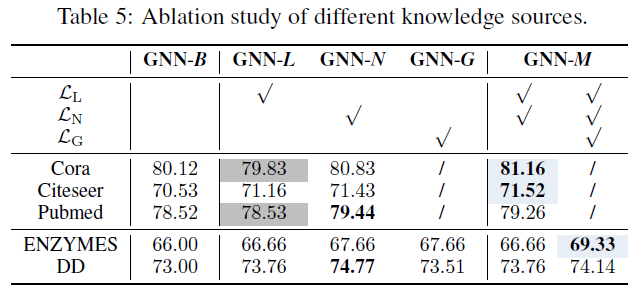 Thank you!